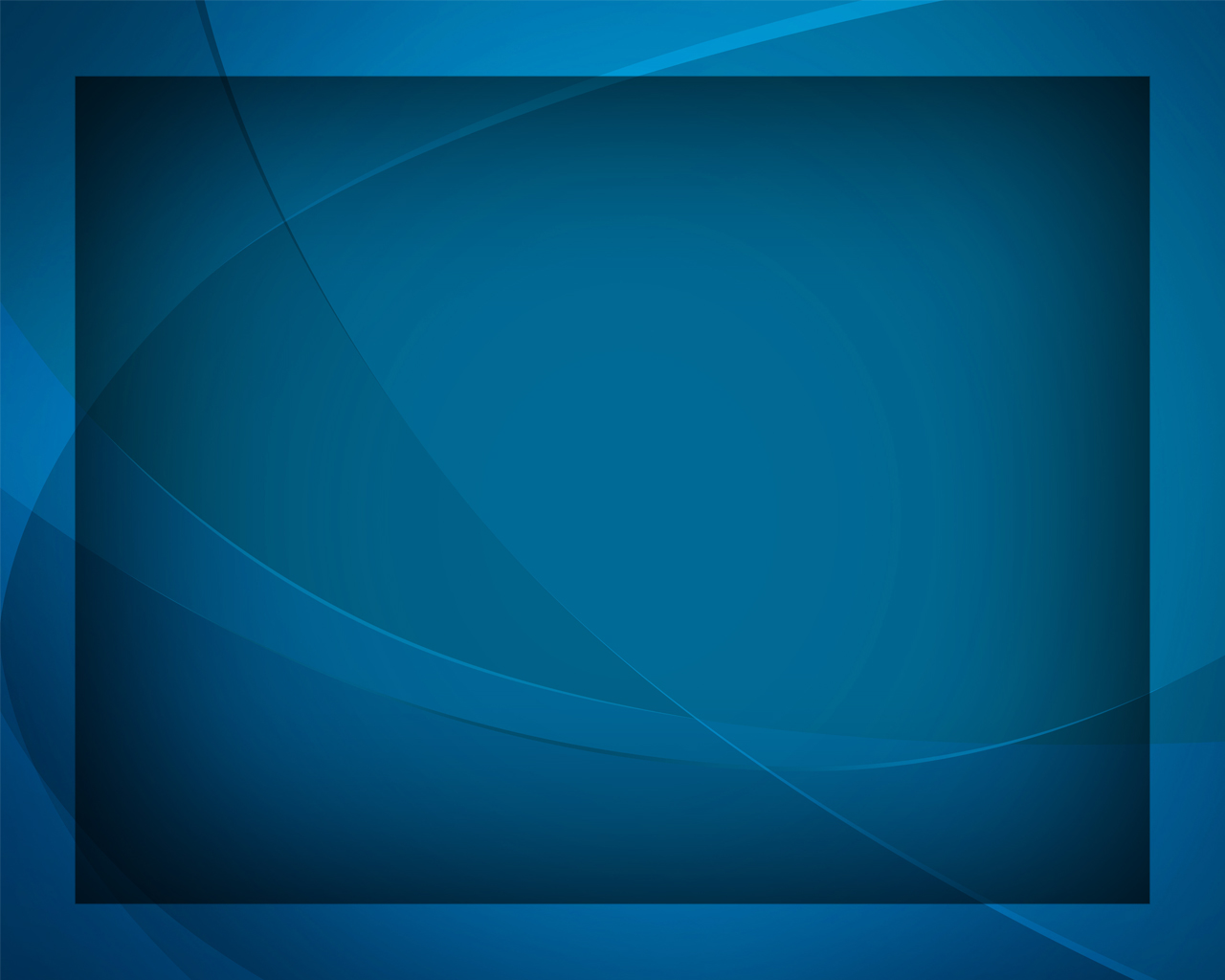 Любовь Твоя, Спаситель мой
Гимны надежды №197
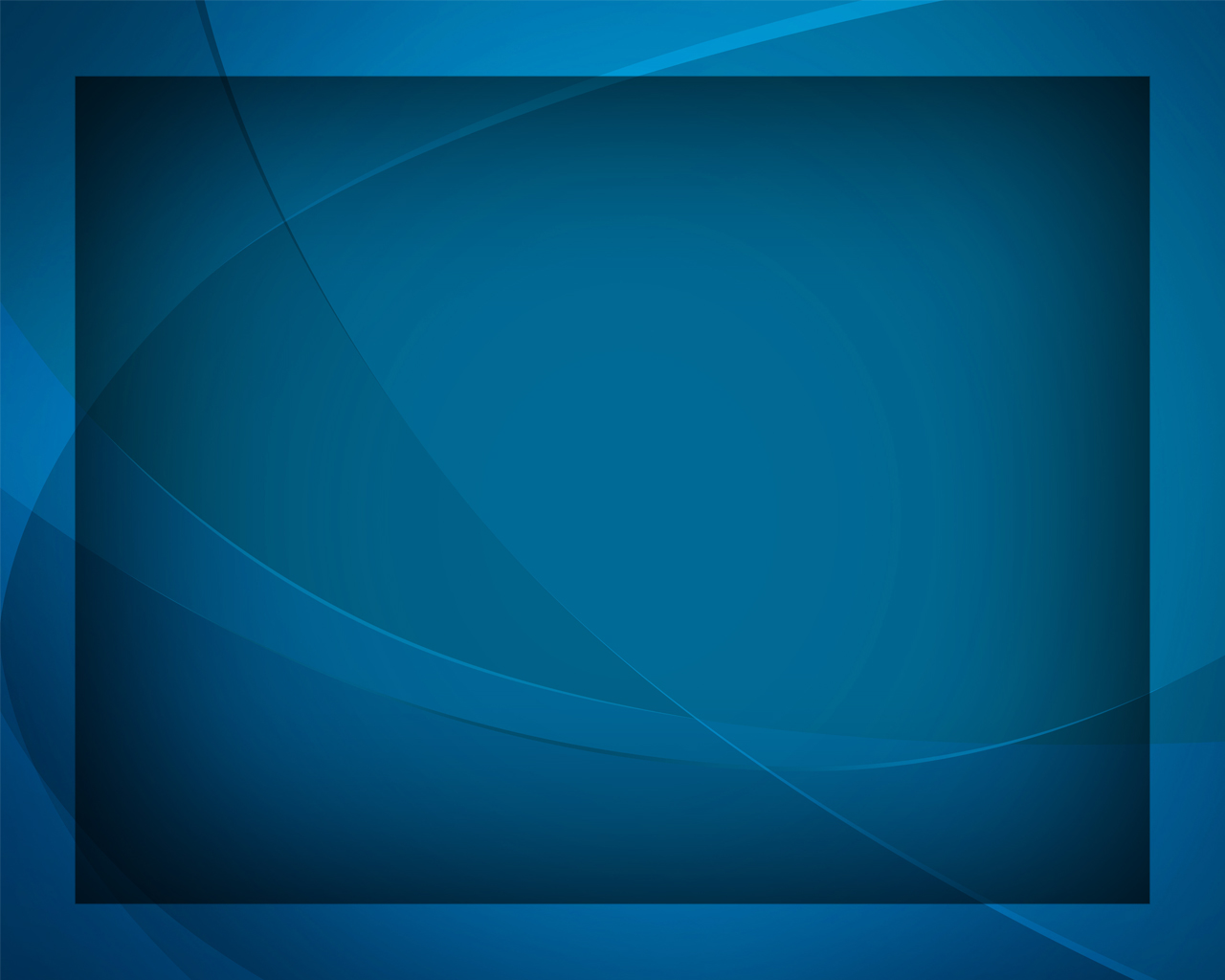 Любовь Твоя, Спаситель мой, 
Душе моей 
даёт покой.
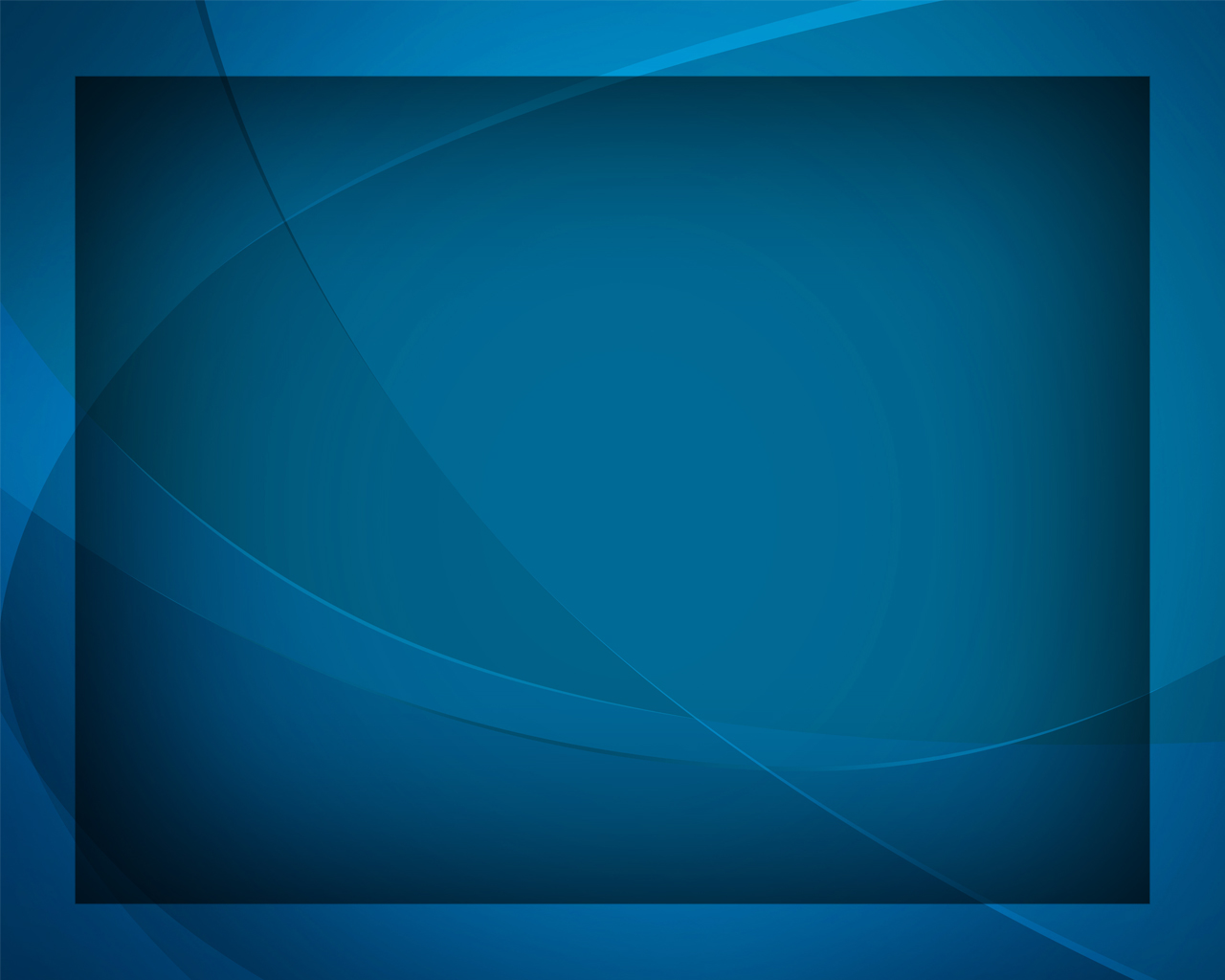 Мой разум, 
дух и жизнь мою 
В Твои я 
руки отдаю.
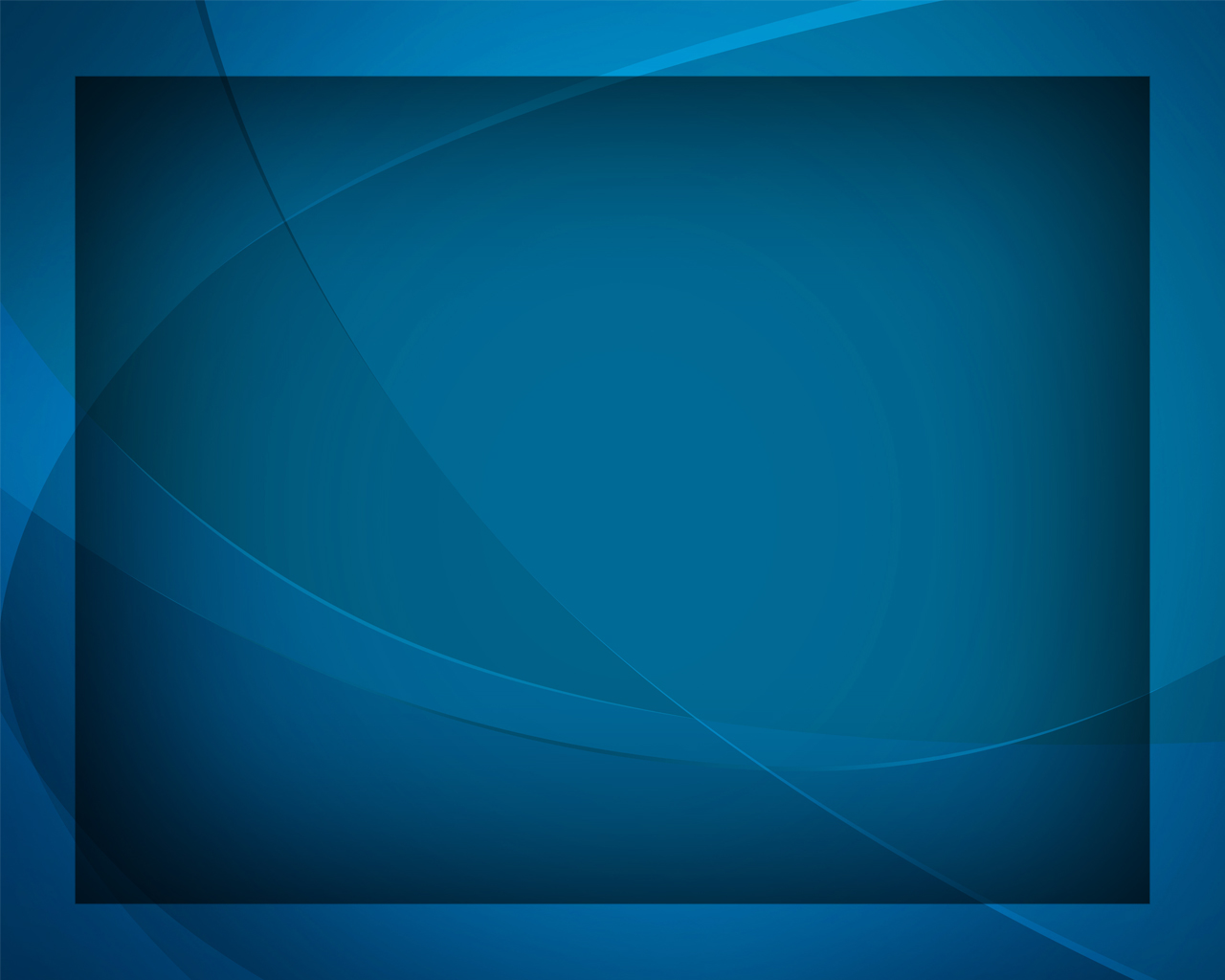 Прими меня, Господь!
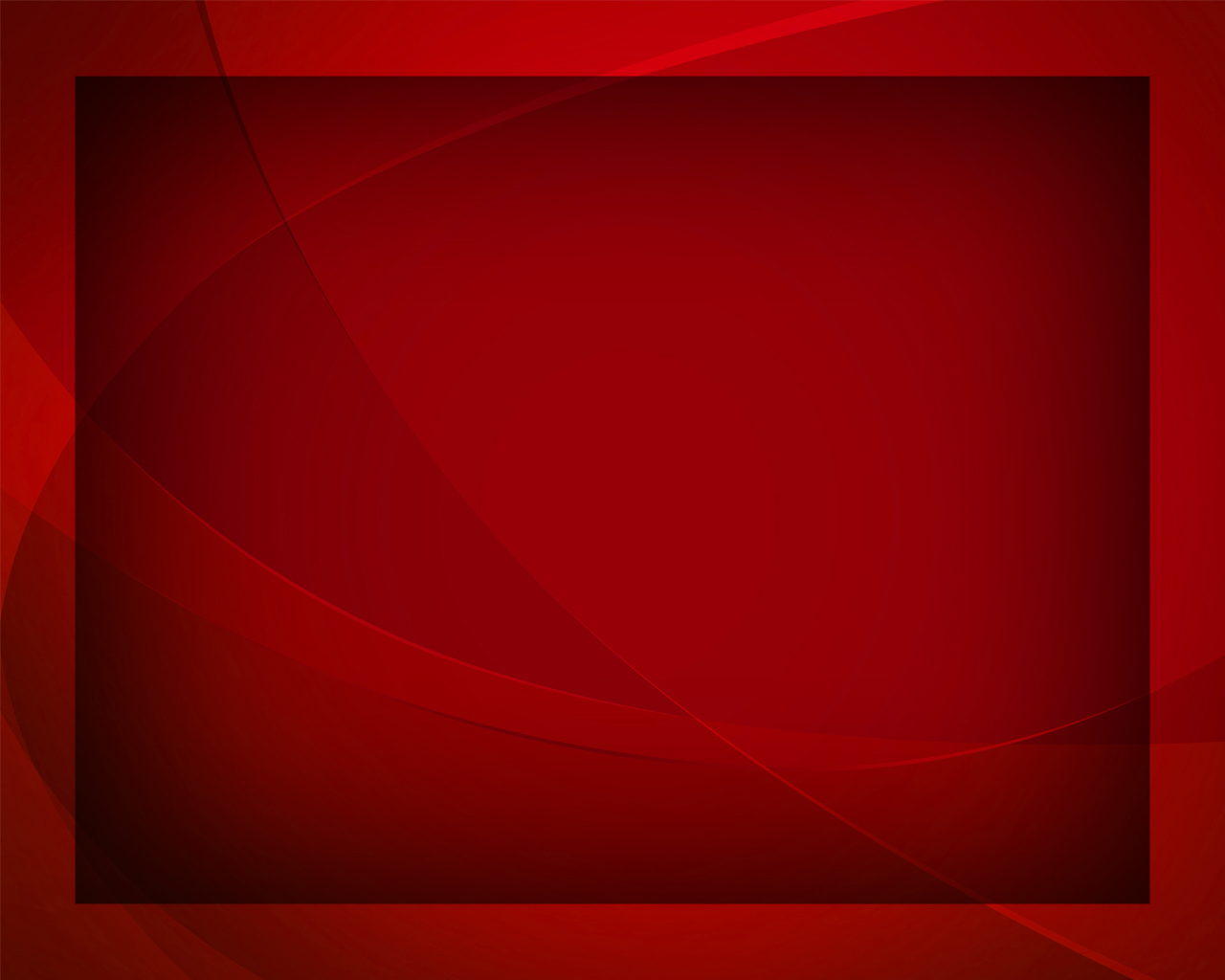 Ты светом ярким засвети 
Мой факел, гаснущий в пути,
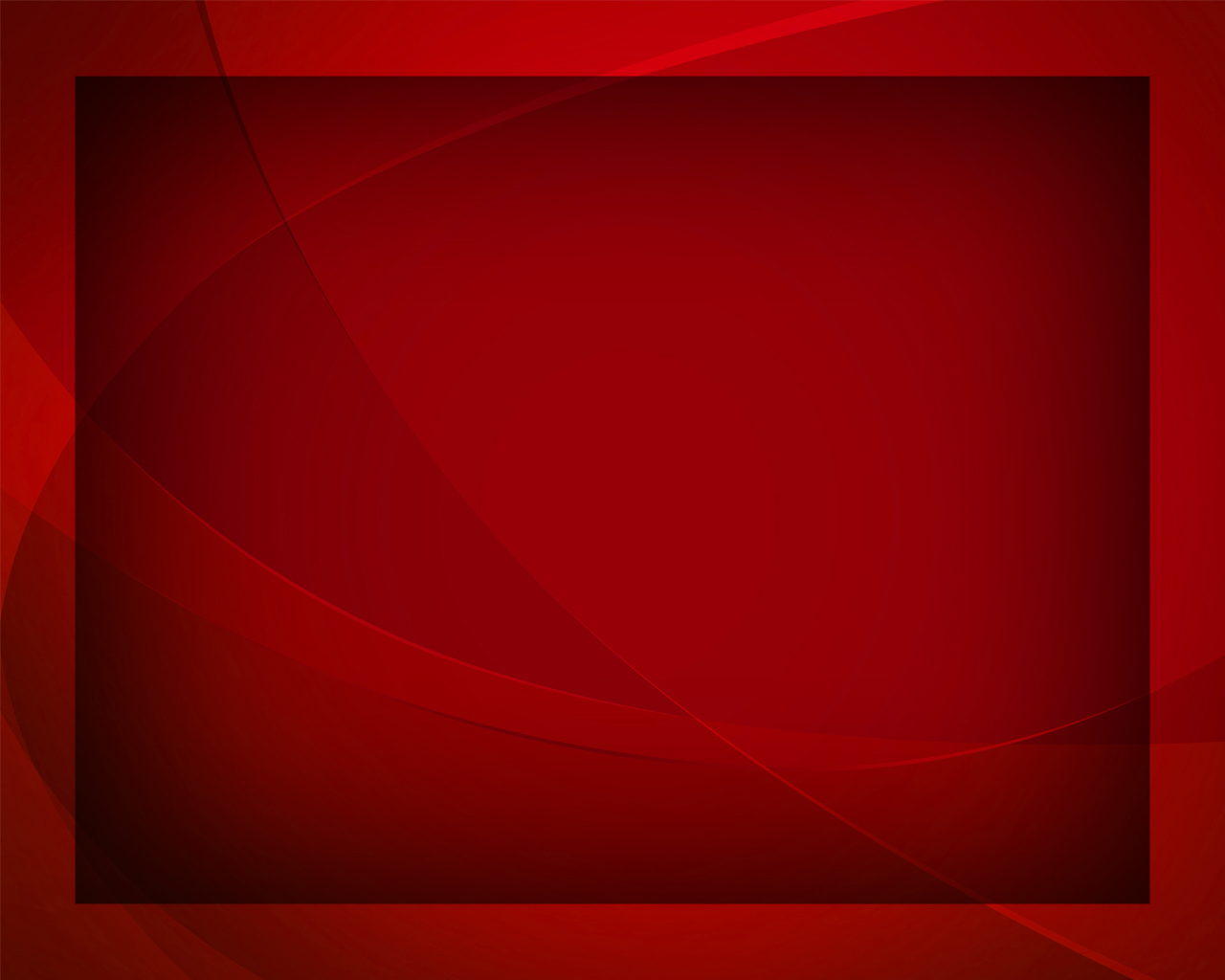 В надежде,
 вере утверди,
К блаженной цели приведи.
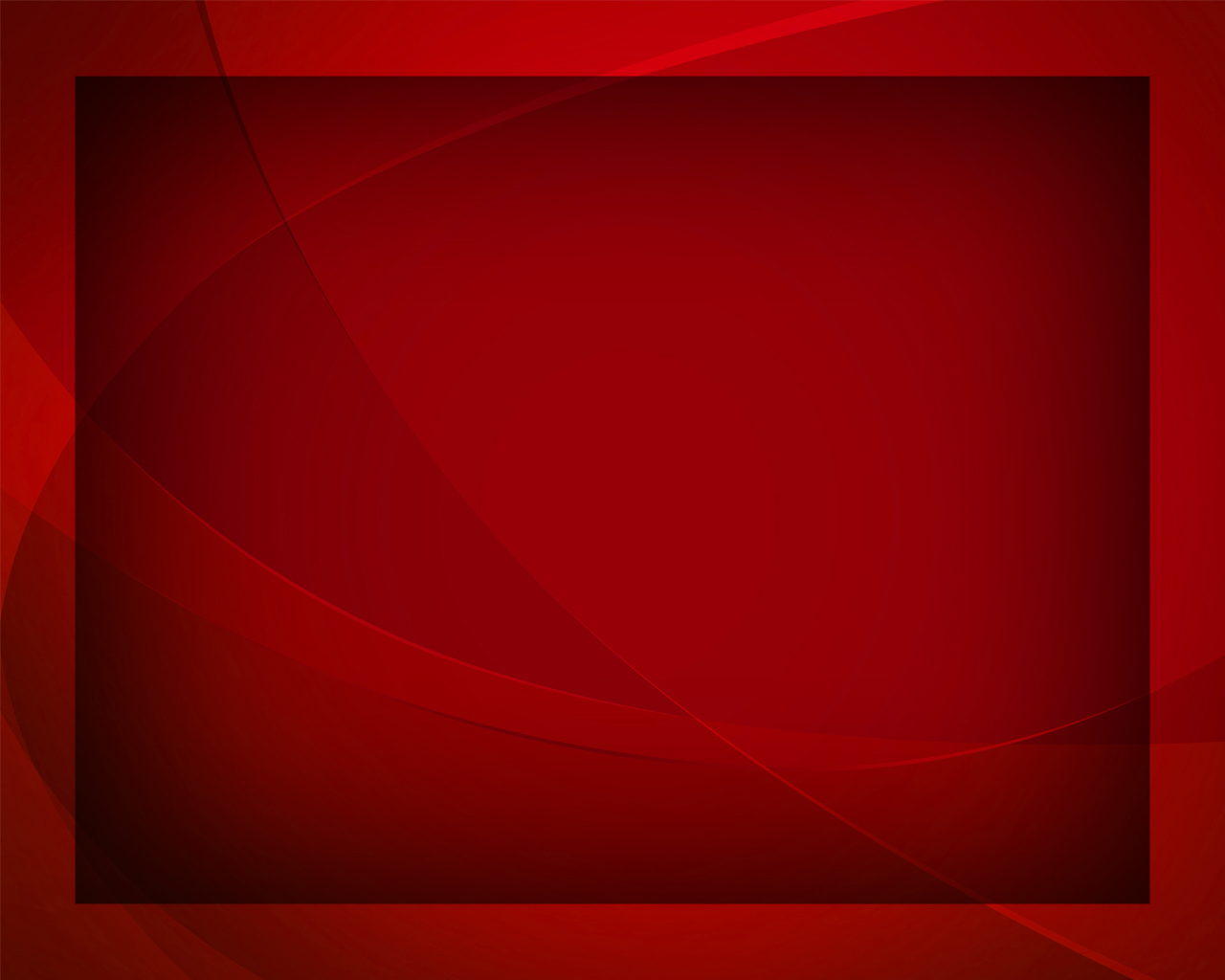 Веди меня, Господь!
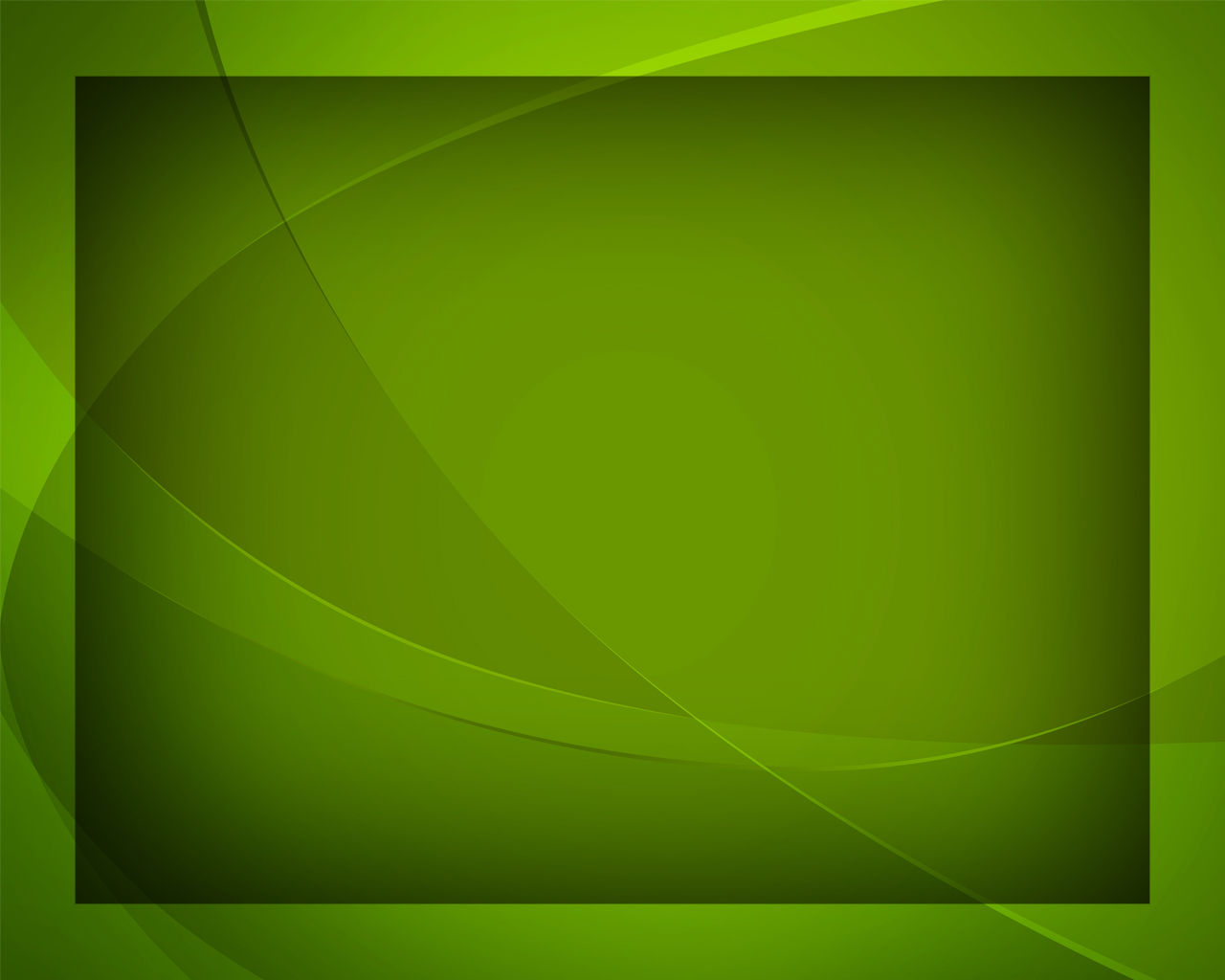 О, крест, влекущий ввысь мой дух! 
Земное меркнет всё вокруг,
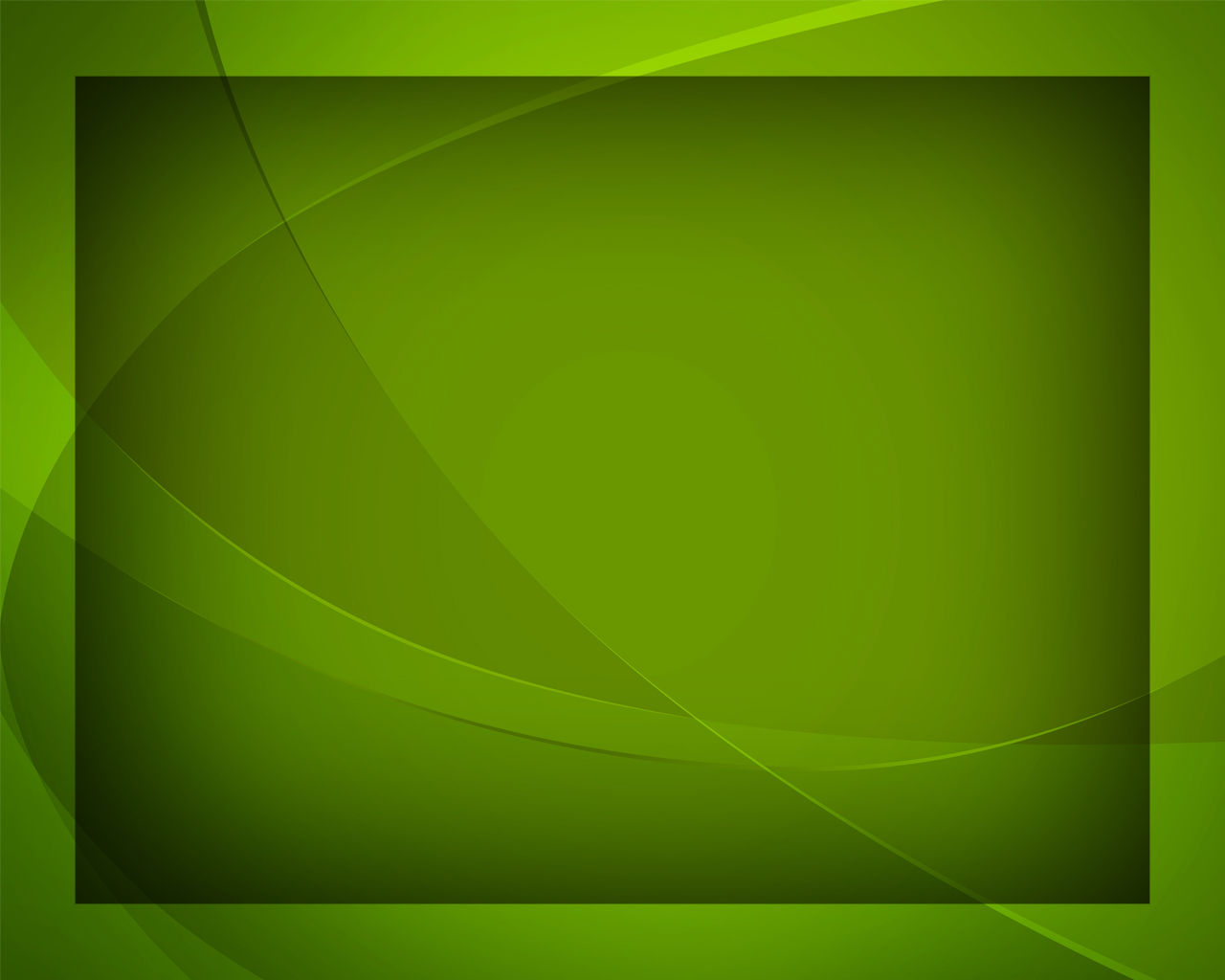 Душа становится чиста
Здесь, у подножия креста.
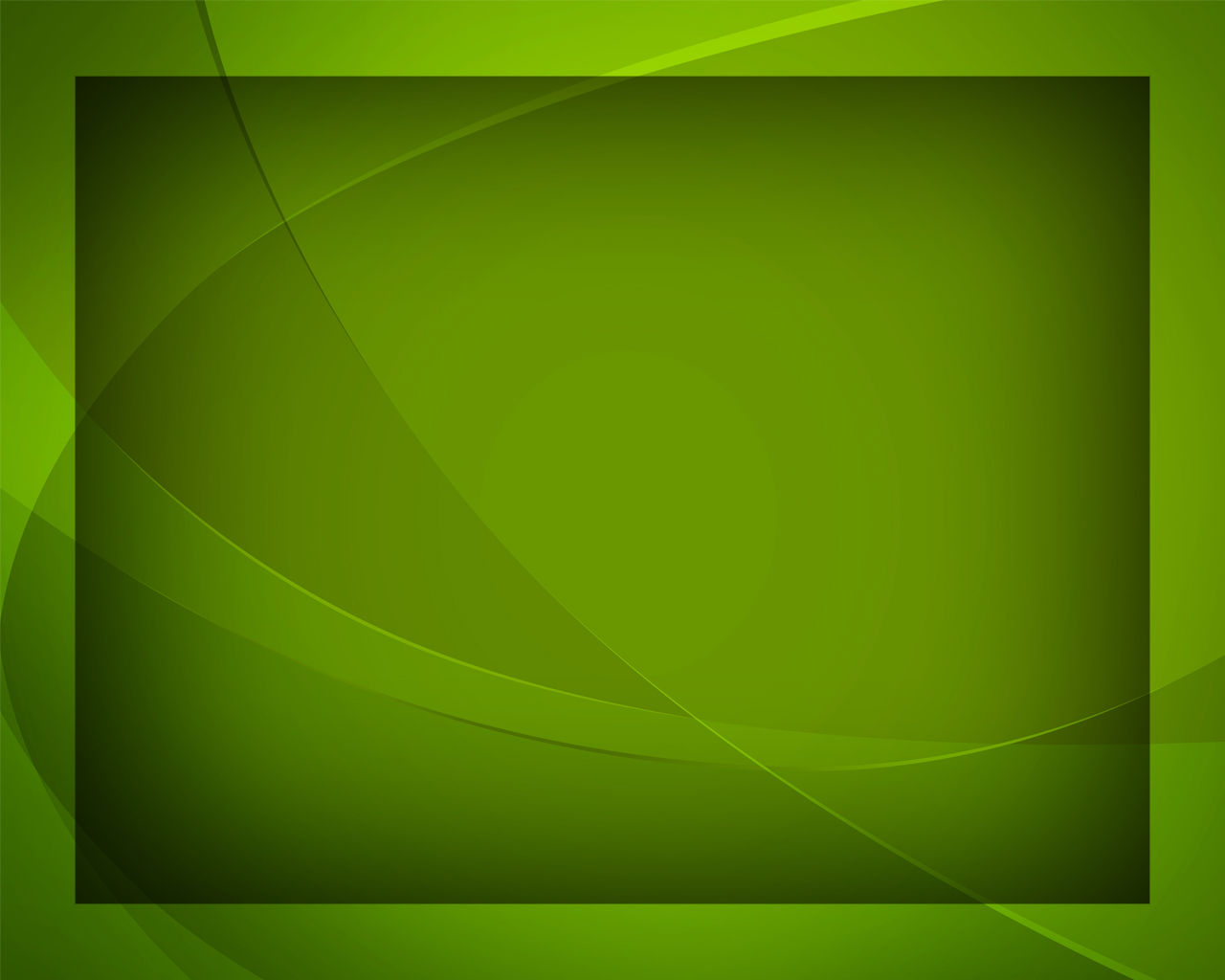 Омой меня, Господь!
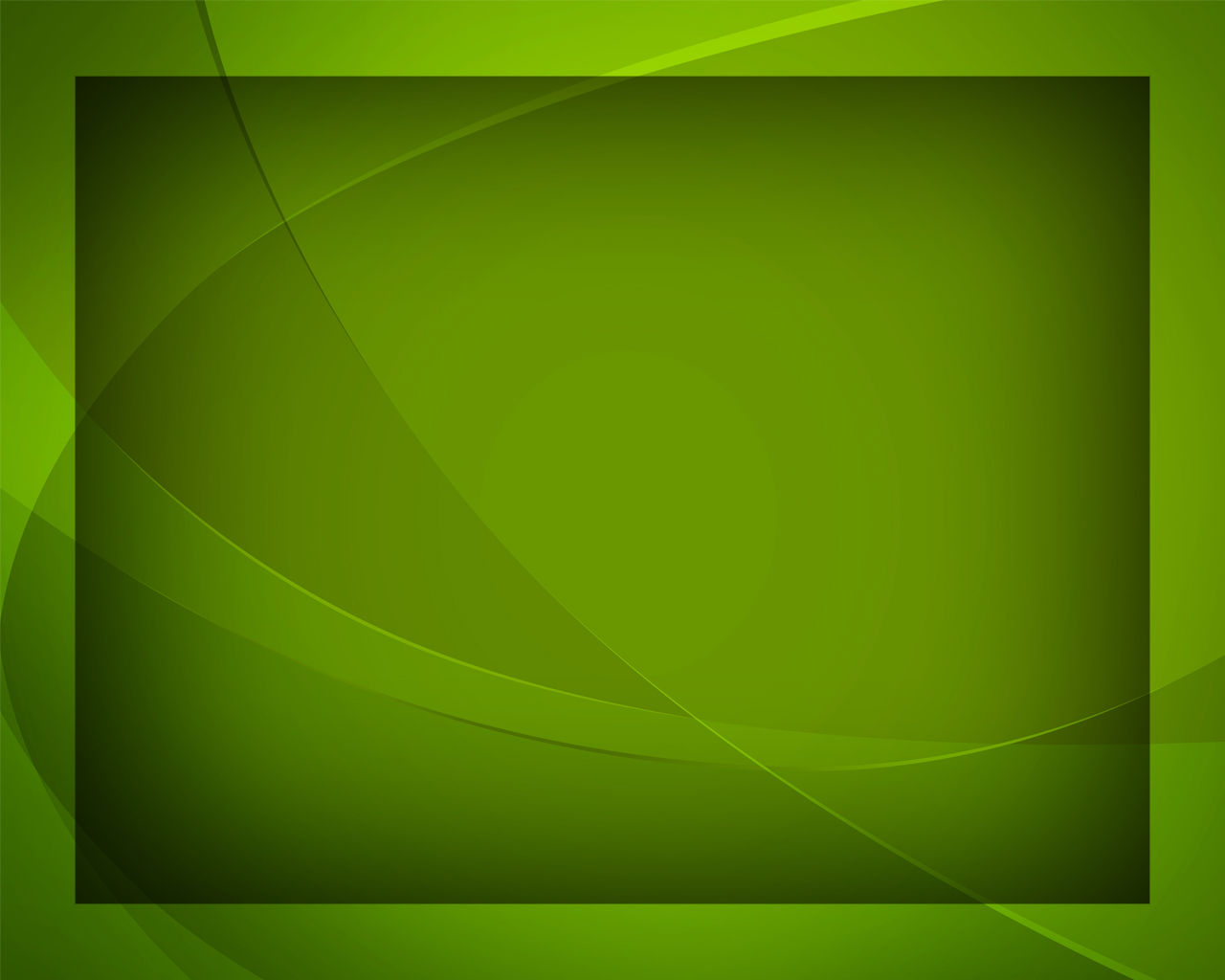